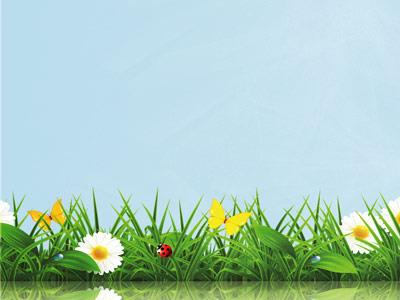 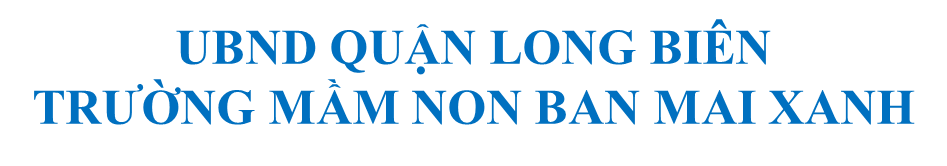 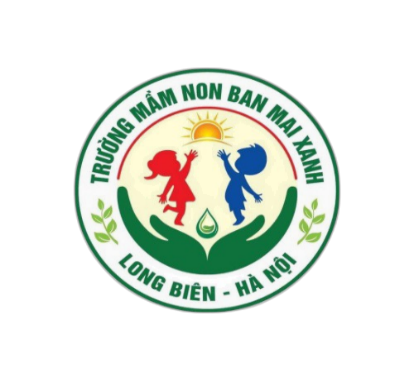 GIÁO DỤC NẾP SỐNG THANH LỊCH, VĂN MINH
CHÀO HỎI XƯNG HÔ  PHÙ HỢP
Giáo viên: Nguyễn Thu Thủy
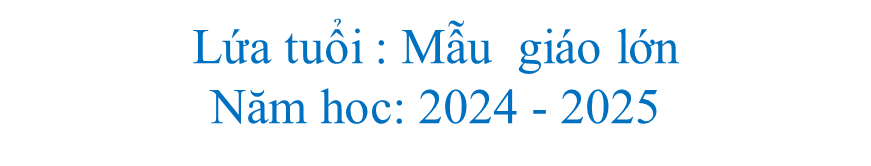 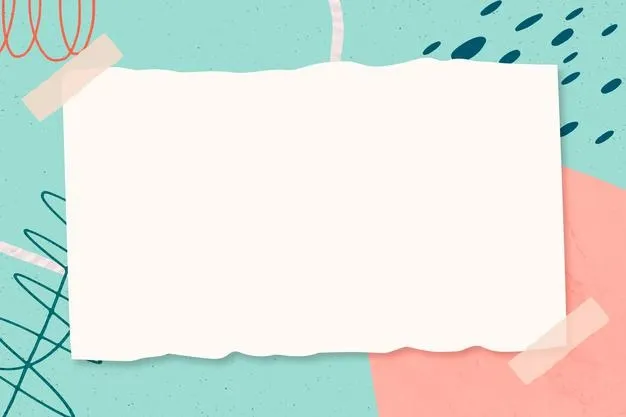 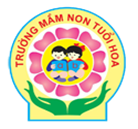 Câu tục ngữ
Lời chào cao hơn mâm cỗ
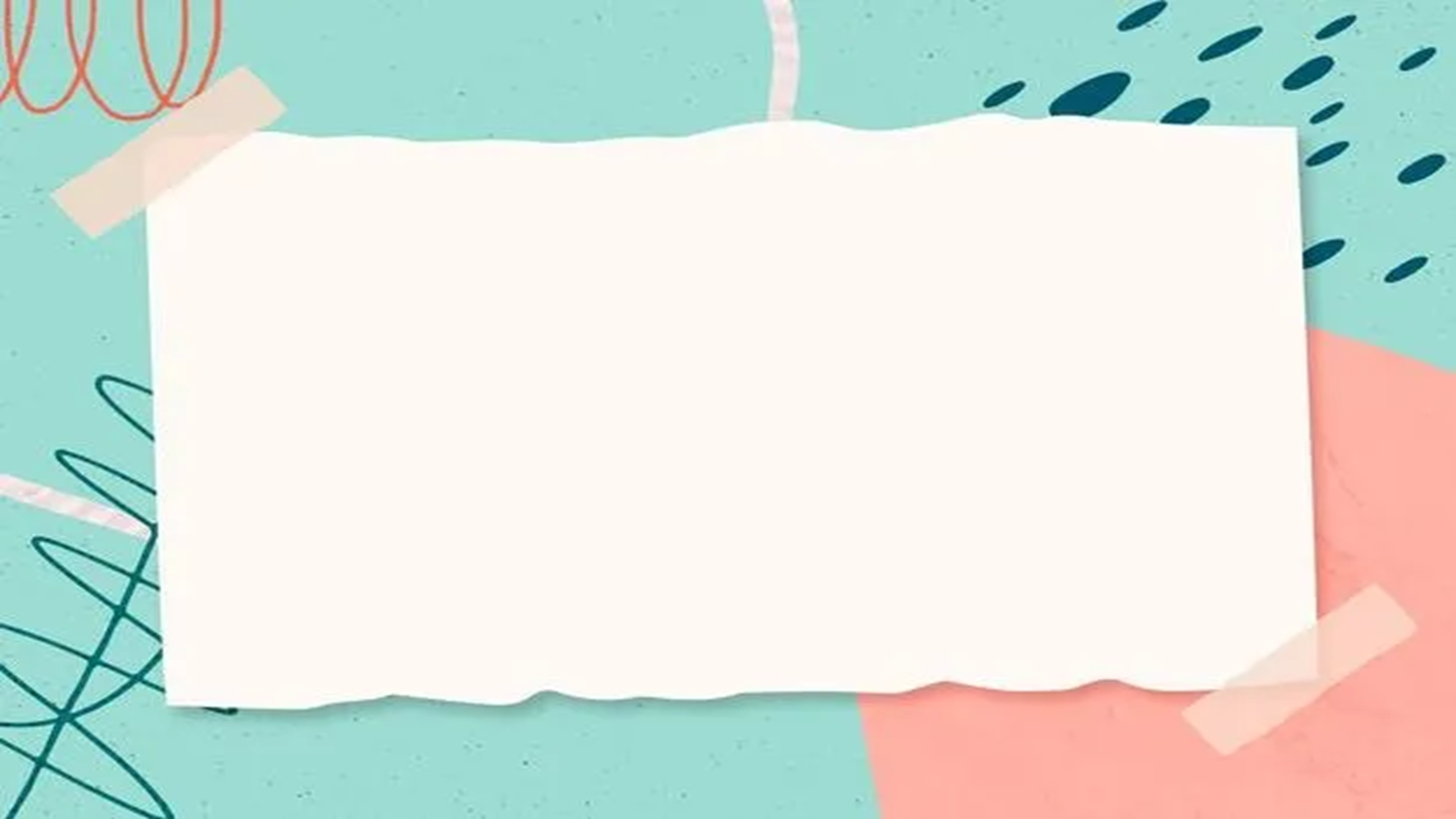 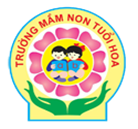 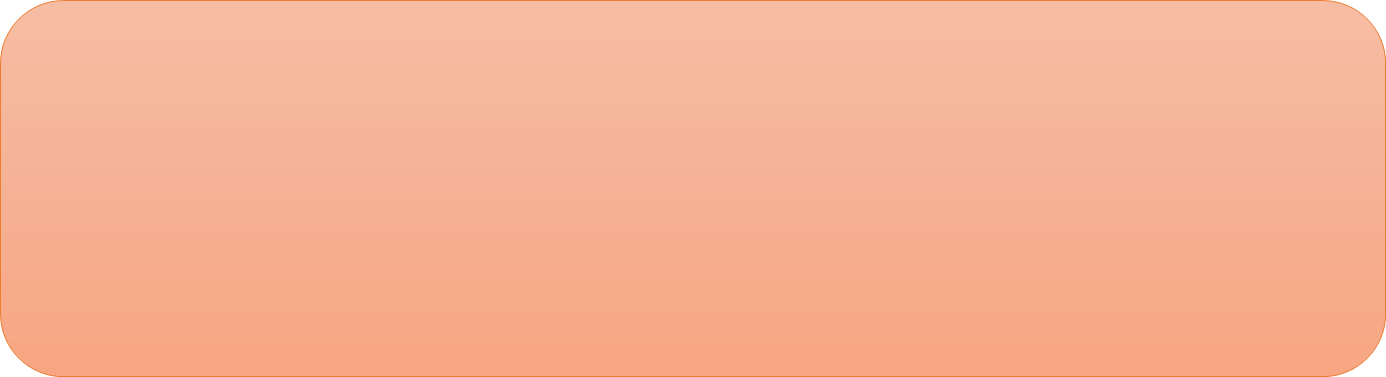 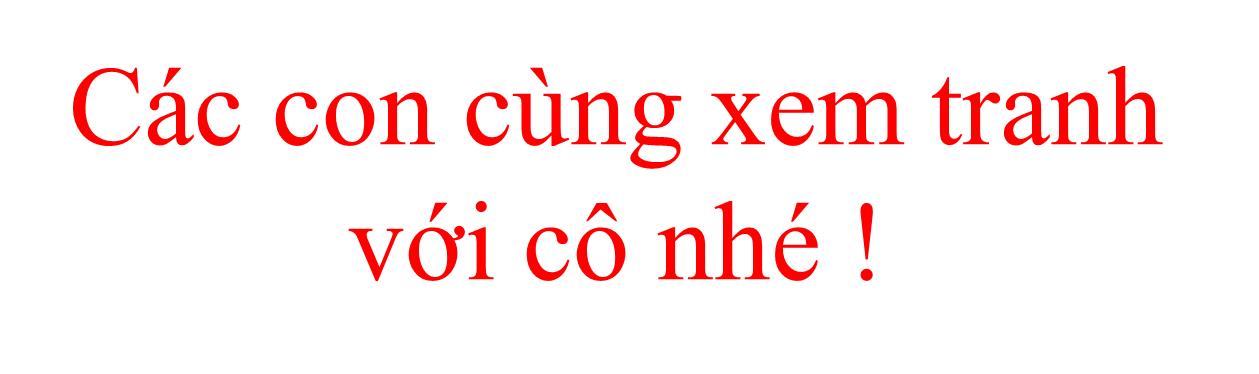 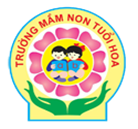 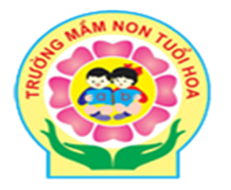 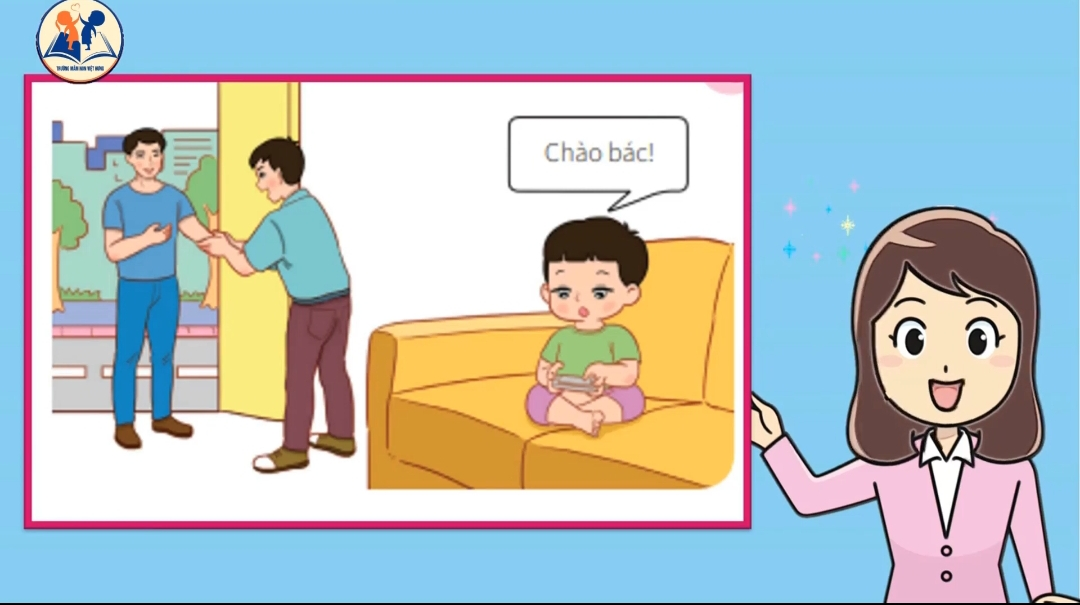 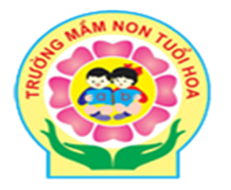 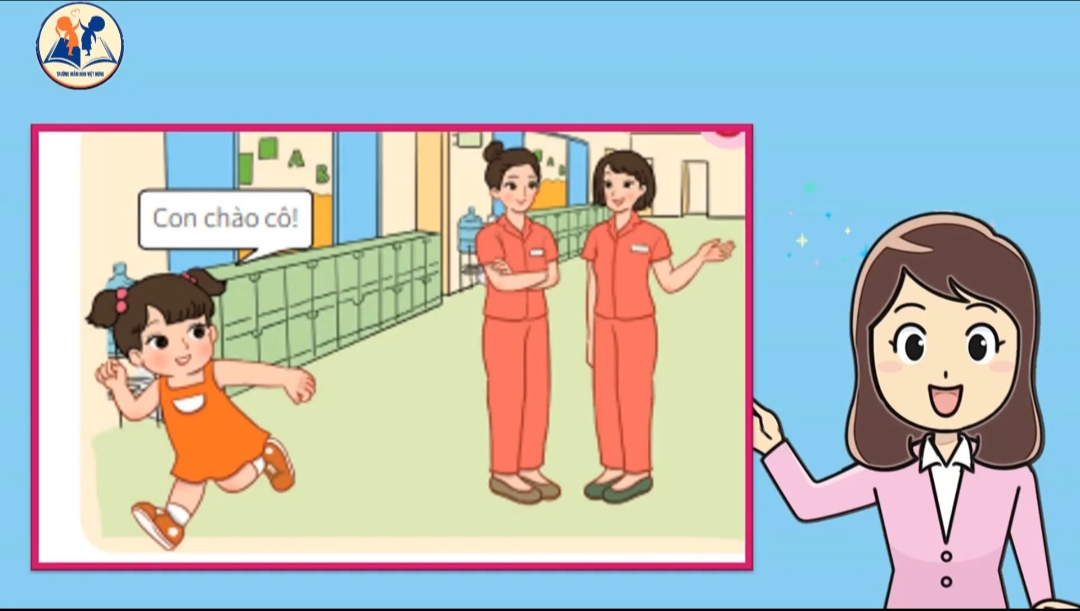 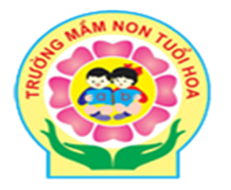 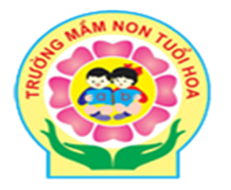 Giáo dục
Các con yêu quý chào hỏi phải đúng lúc,đúng chỗ ,chào khi gặp mặt và tạm biệt .Khi gặp nhiều người cùng một lúc, chúng ta sẽ chào từ người lớn tuổi ,đến người nhỏ tuổi.Khi gặp người lớn tuổi chúng ta lên chủ động chào hỏi trước các con nhớ chưa nào!
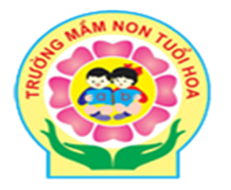 Trò chơi: Thử tài của bé
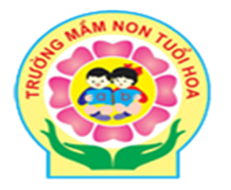 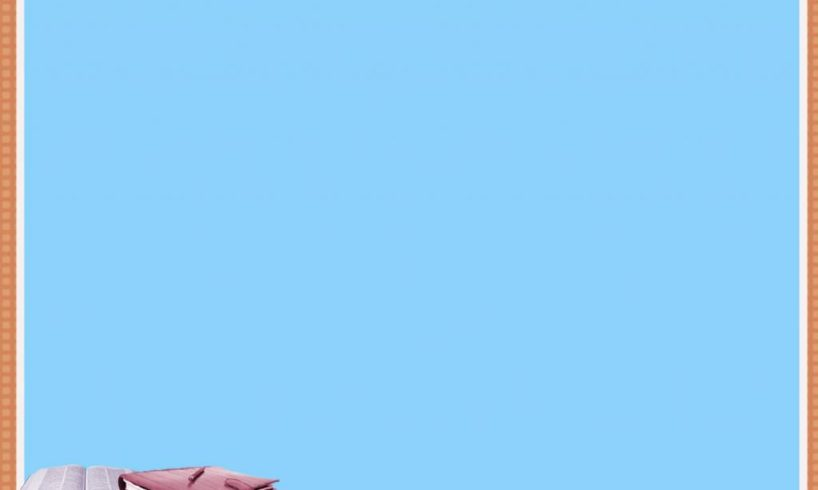 Câu hỏi 1:Trong những bức tranh dưới đây, bức tranh nào thể hiện cách chào hỏi đúng khi gặp người lớn?
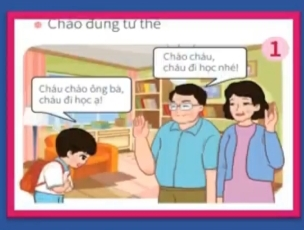 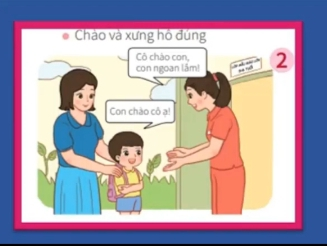 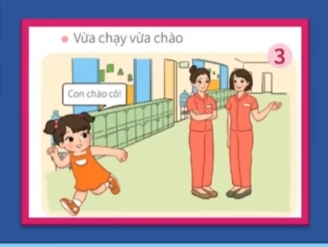 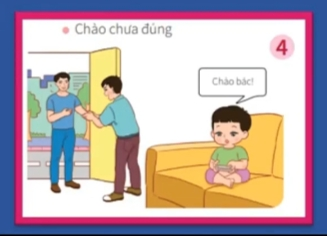 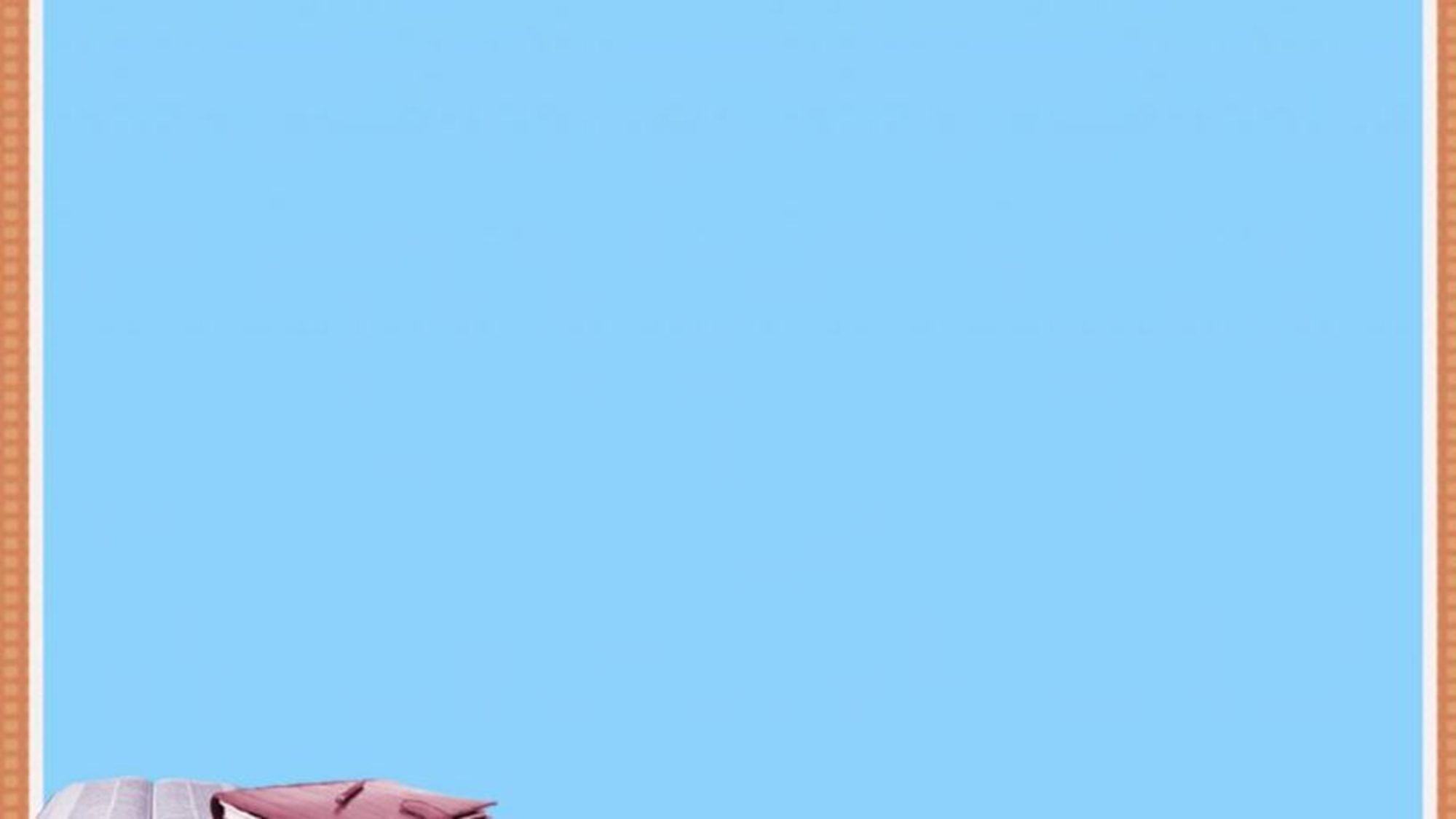 Câu hỏi 2:Các con hãy lựa chọn câu chào phù hợp với hình ảnh trên?
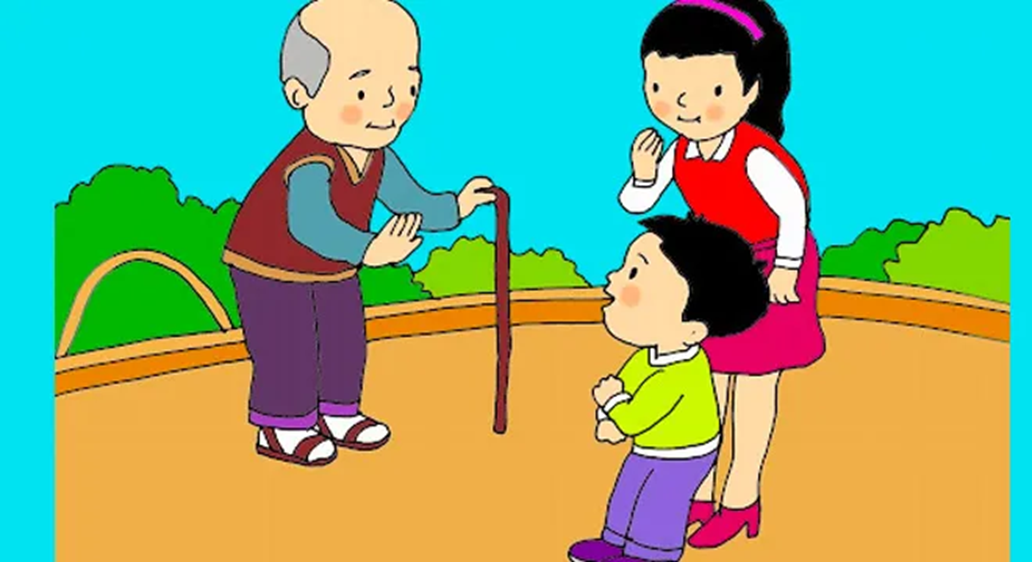 Cháu chào ông ạ!
A
Cháu chào ông nhé!
B
Xin chào ông!
C
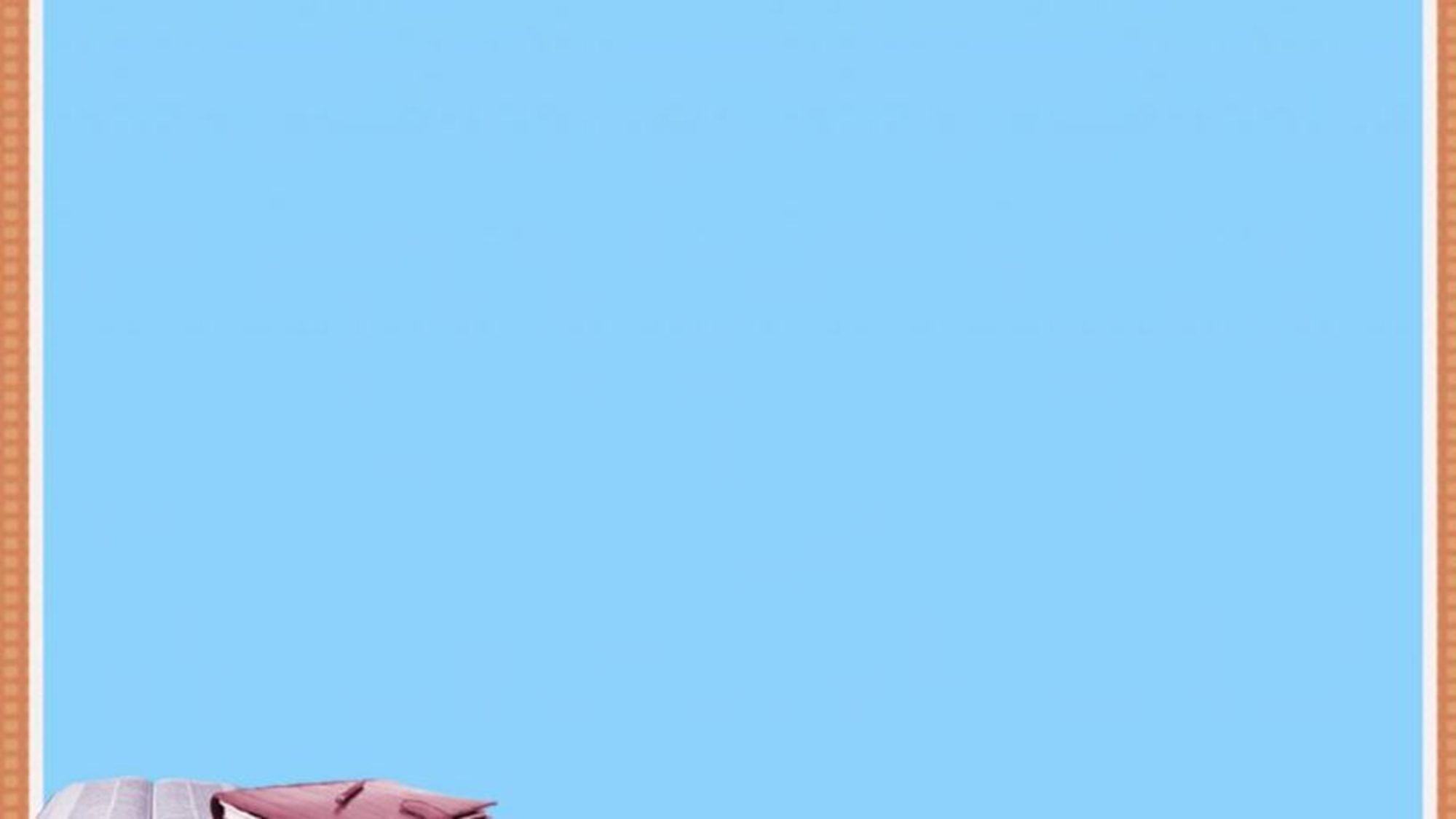 Câu hỏi 3: Khi gặp bạn bè và các em nhỏ chào  hỏi như thế nào là phù hợp?
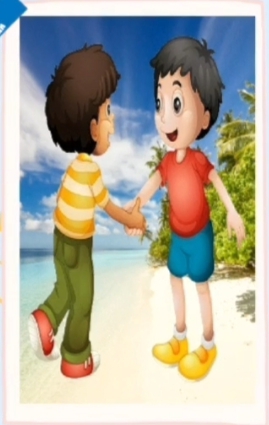 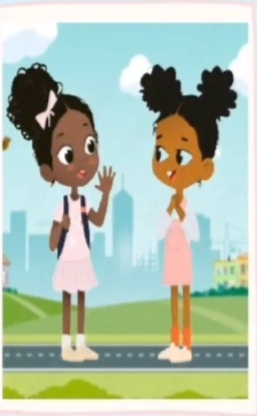 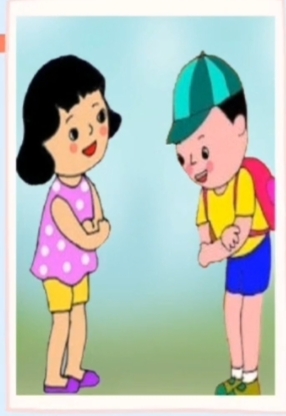 C
B
A
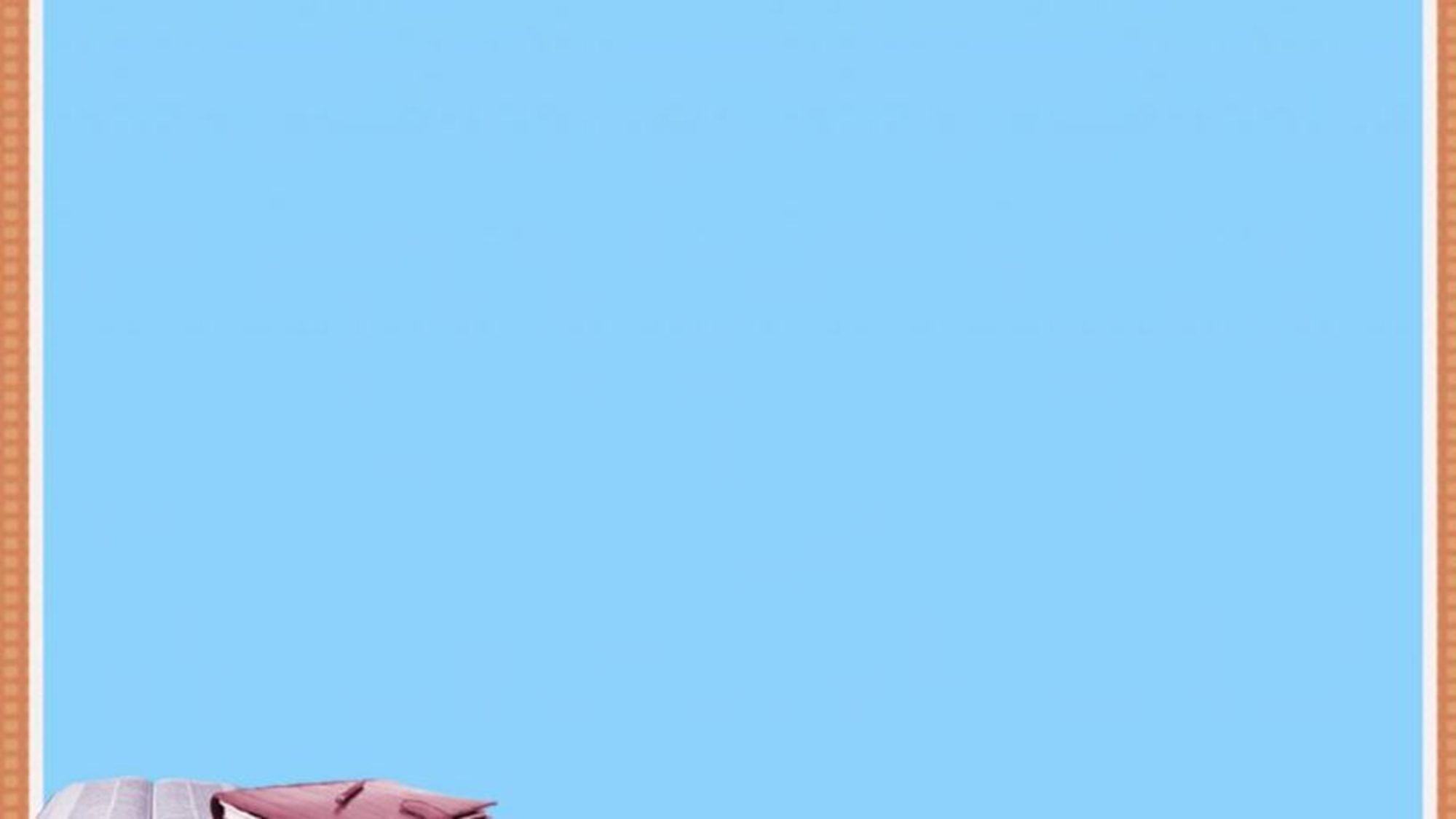 Câu hỏi 4:Khi gặp nhiều người một lúc thì thứ tự chào hỏi như nào là đúng?
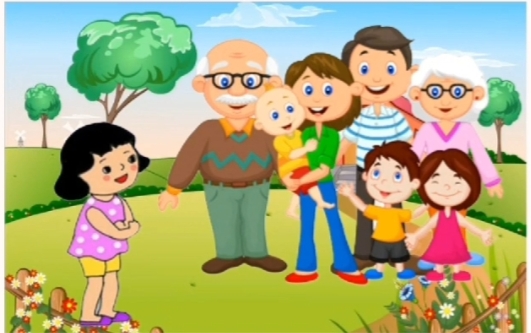 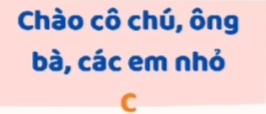 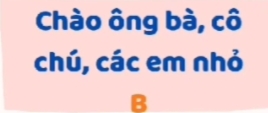 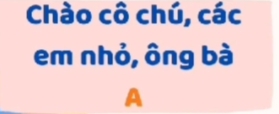 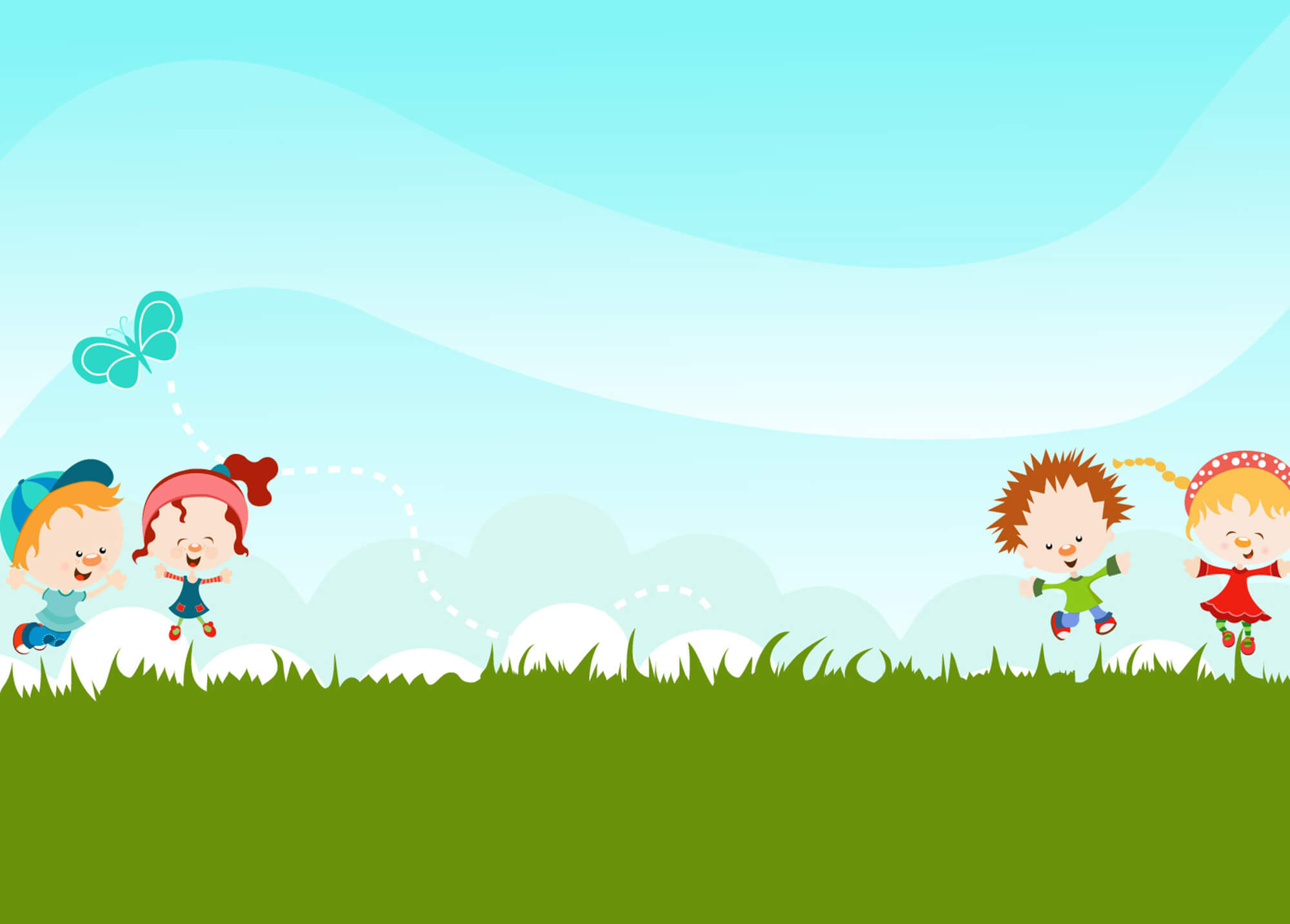 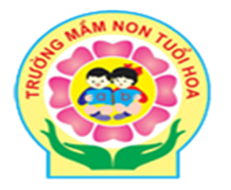 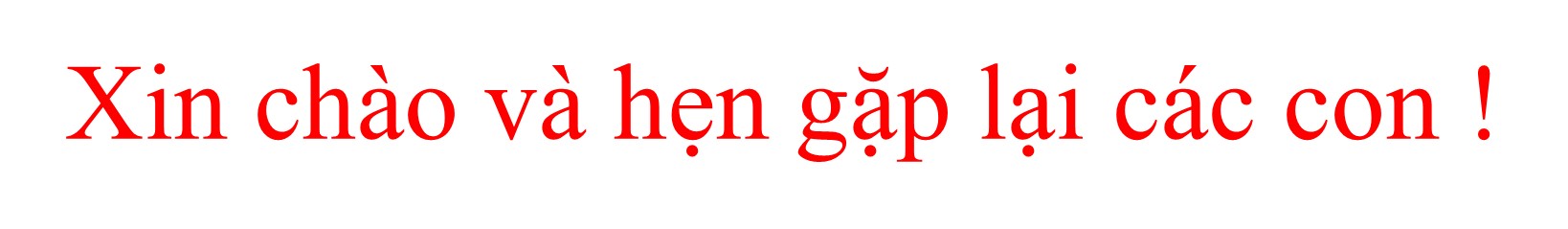